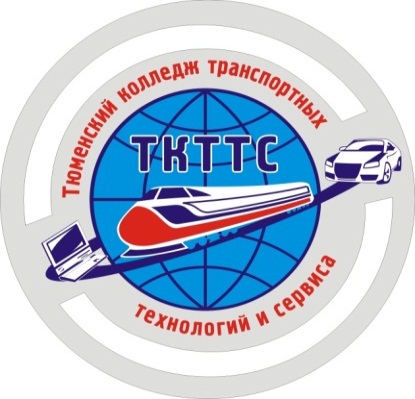 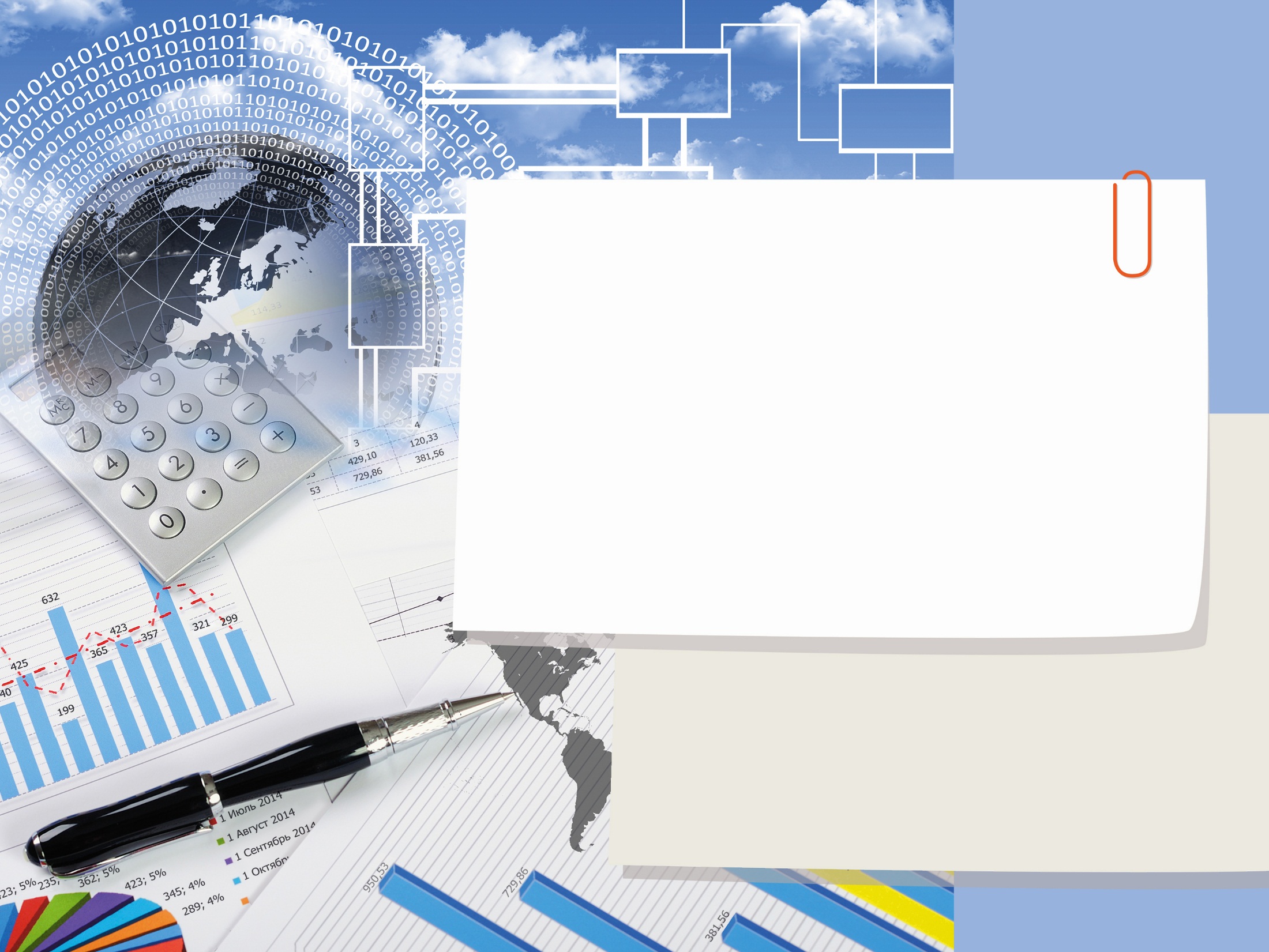 Государственное автономное 
профессиональное 
образовательное учреждение 
Тюменской области 
«Тюменский 
колледж транспортных технологий и сервиса»
ОПЫТ ДУАЛЬНОГО ОБУЧЕНИЯ
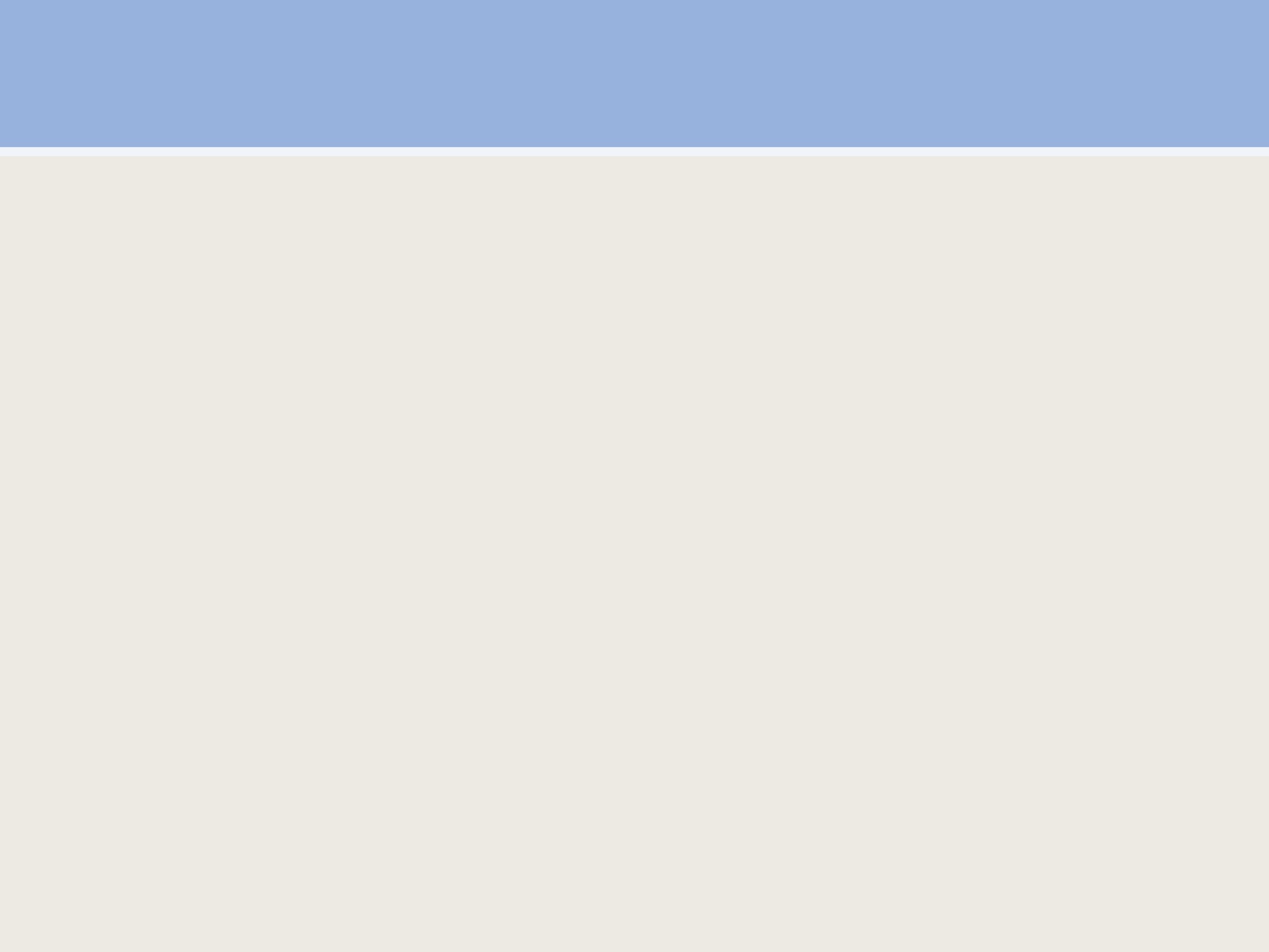 ИСТОРИЯ СОЗДАНИЯ
ХОЛДИНГОВАЯ КОМПАНИЯ 
АВТОГРАД
ТЮМЕНСКИЙ  КОЛЛЕДЖ ТРАНСПОРТНЫХ ТЕХНОЛОГИЙ И СЕРВИСА
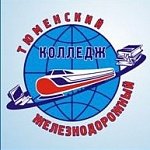 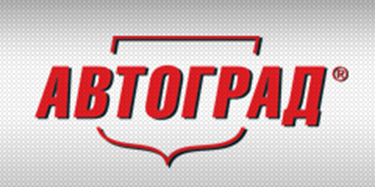 Богатая история и традиции
2014
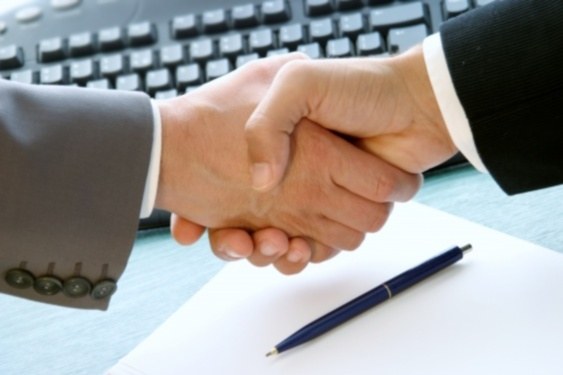 Достойное настоящее
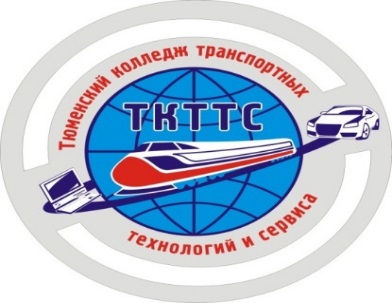 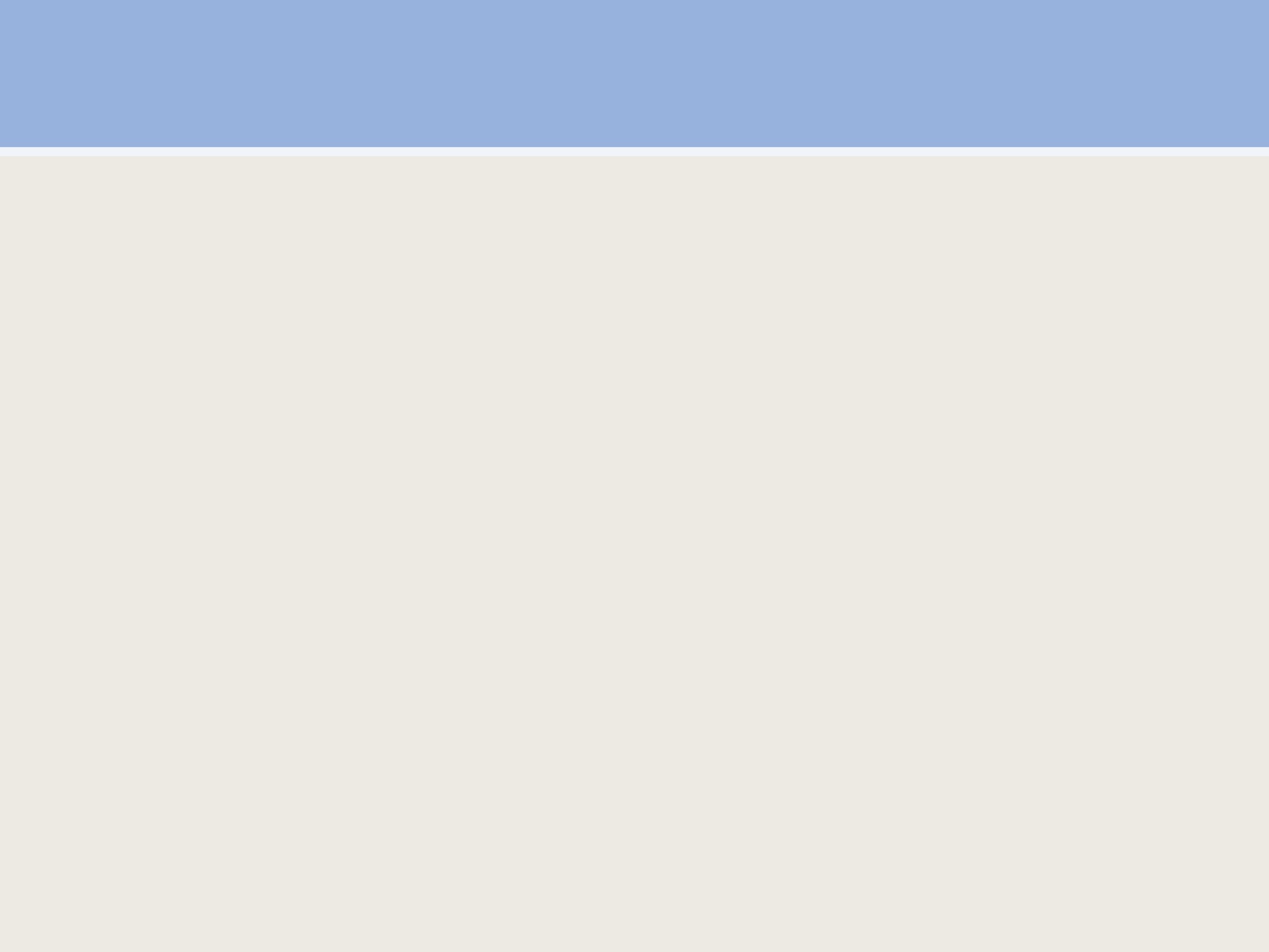 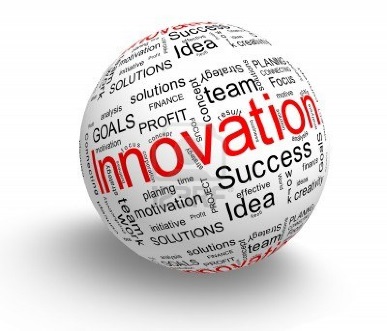 Наши партнеры:
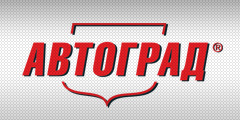 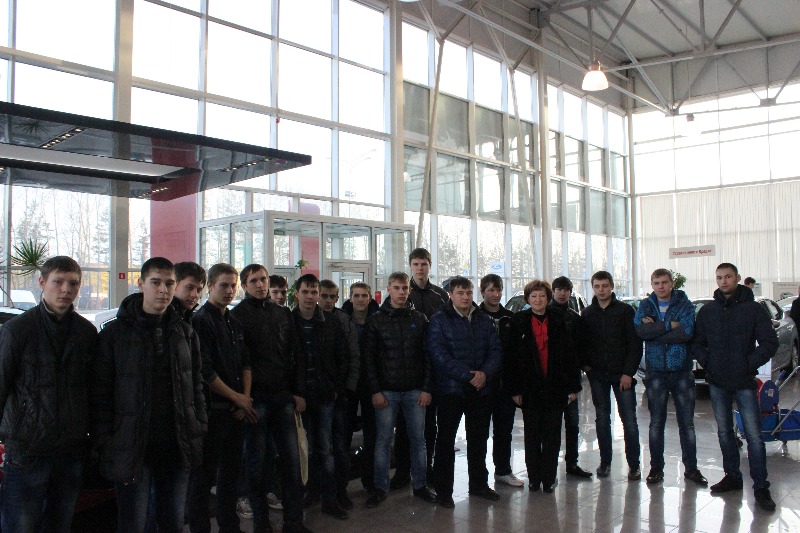 Проведение лабораторных занятий 
Прохождение производственной практики
Прохождение стажировки мастерами производственного обучения и преподавателями профессионального цикла
Проведение круглых столов и семинаров
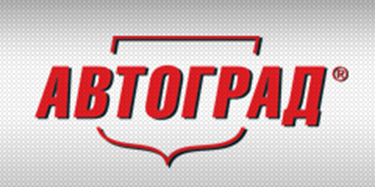 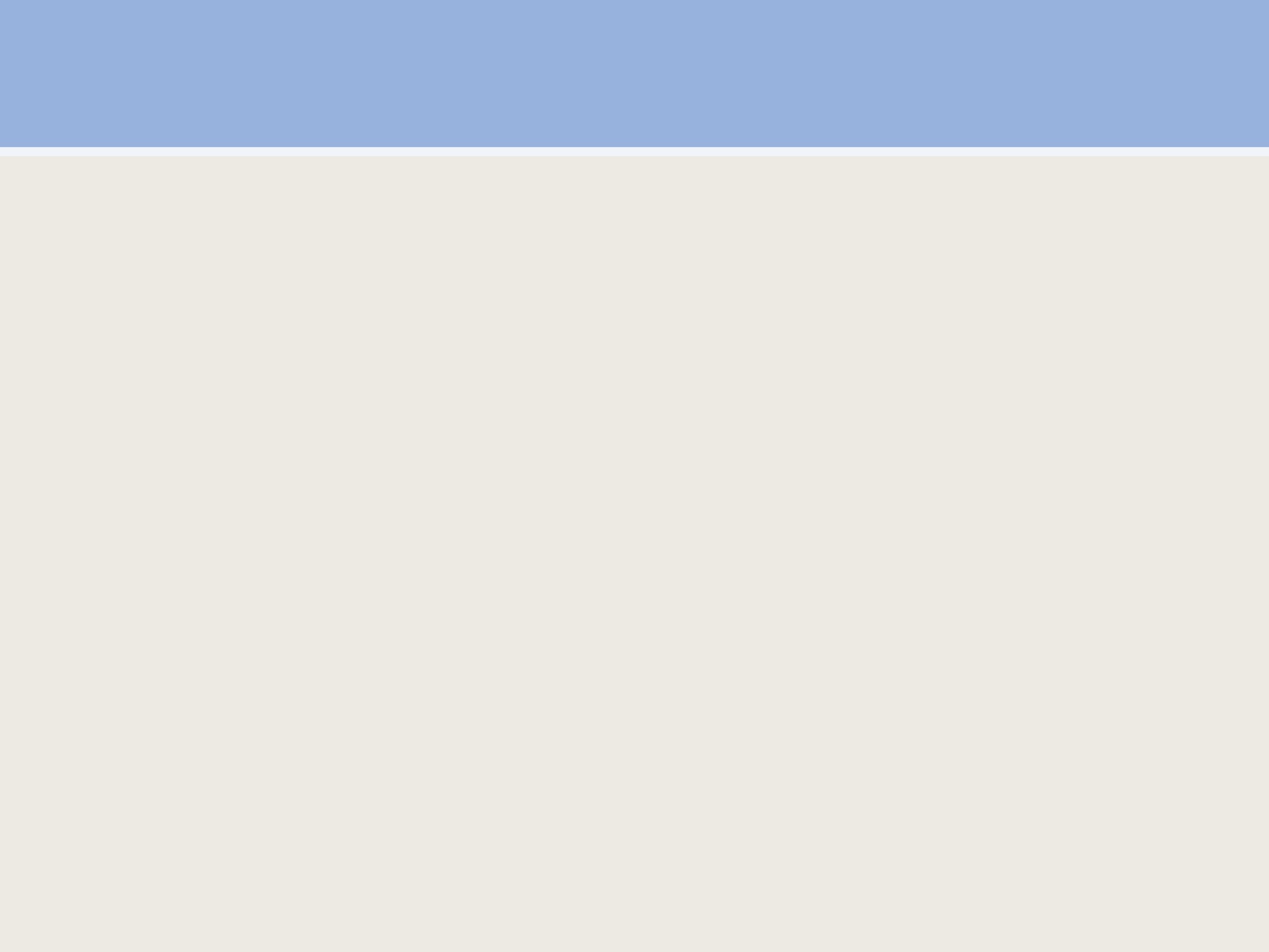 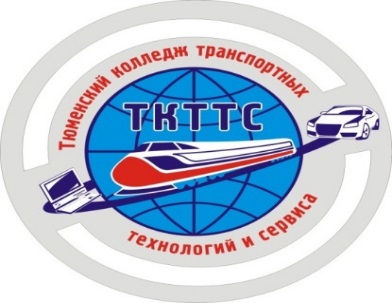 ТО-014-1 ЭКСПЕРИМЕНТАЛЬНАЯ ГРУППА
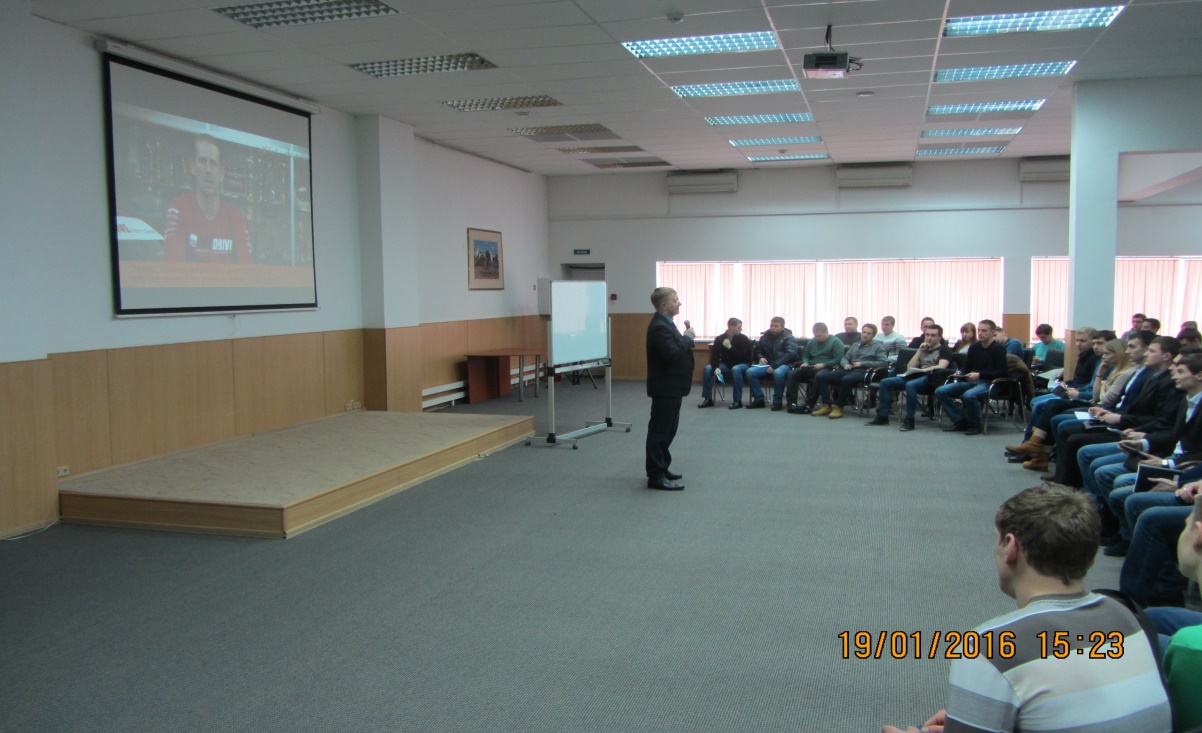 РОДИТЕЛЬСКОЕ СОБРАНИЕ
ТЕСТИРОВАНИЕ
Набор студентов в экспериментальную группу проводился при непосредственном участии кадровых служб производства с помощью подготовленных ими психологических опросников, тестовых и практических заданий.
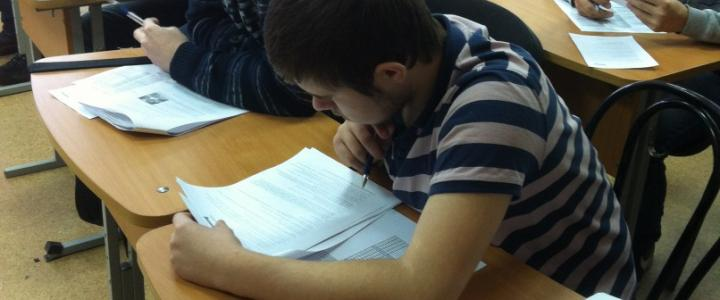 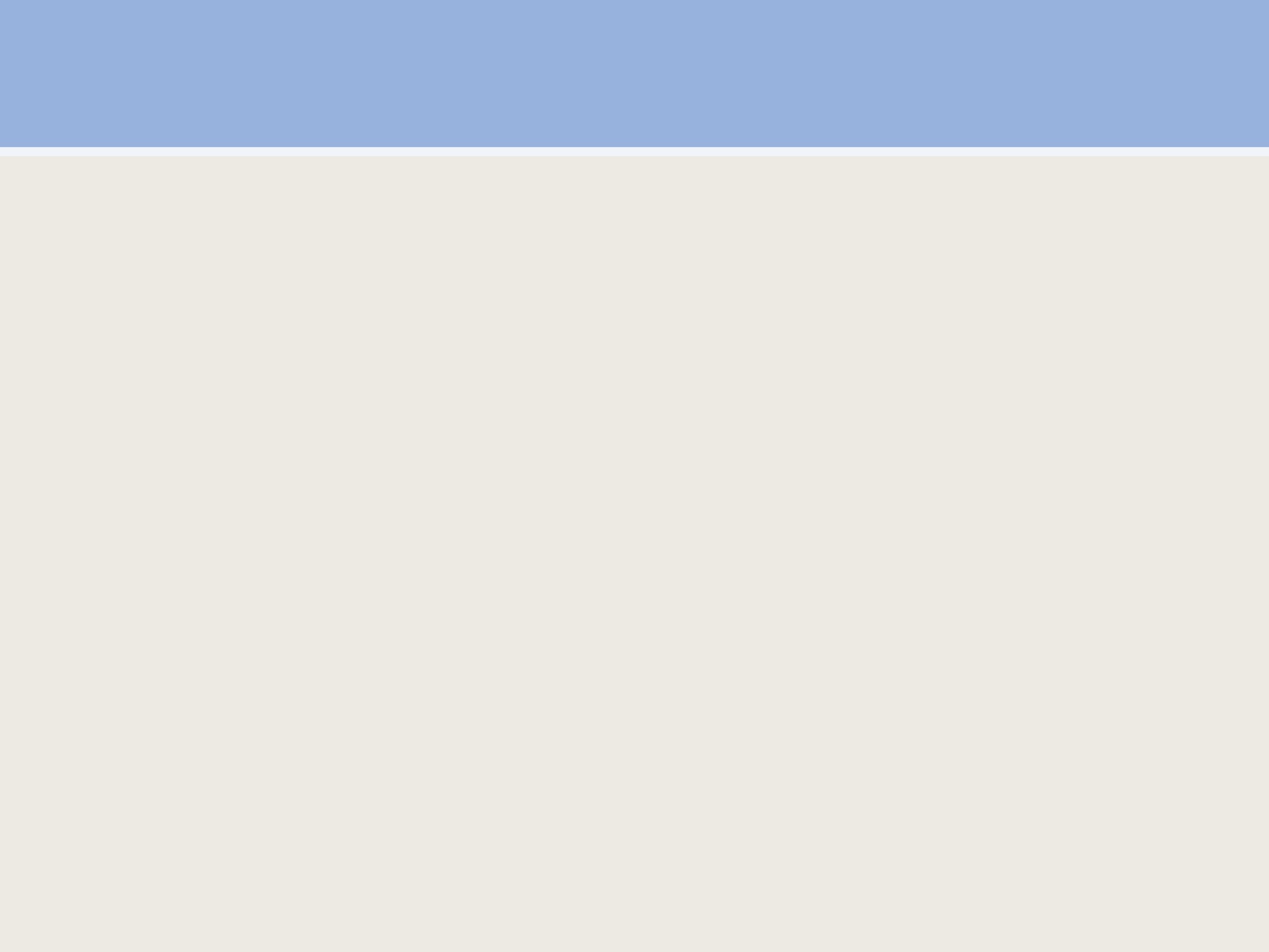 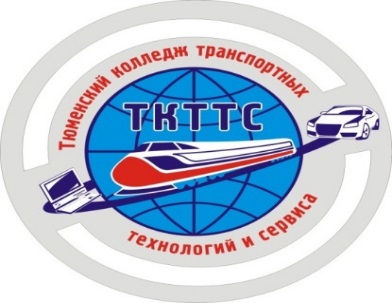 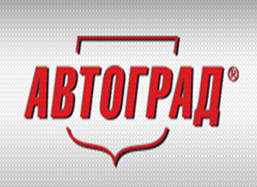 Обучение состоит из трех основных блоков, построенных по тому же принципу, что и в учебных центрах мировых автопроизводителей.
Апрель – Июль 2015

Первая ступень обучения: 25 студентов.

«МЕНЕДЖМЕНТ И АЛГОРИТМ РАБОТЫ С КЛИЕНТАМИ».
Октябрь-Ноябрь 2015
Вторая ступень обучения: 9 студентов.

 «ОСНОВЫ УПРАВЛЕНИЯ ДИЛЕРСКОЙ СТАНЦИИ ТЕХНИЧЕСКОГО ОБСЛУЖИВАНИЯ АВТОМОБИЛЕЙ».

 «УСТРОЙСТВО, ДИАГНОСТИКА, ТЕХНИЧЕСКОЕ ОБСЛУЖИВАНИЕ И РЕМОНТ СОВРЕМЕННЫХ ЛЕГКОВЫХ АВТОМОБИЛЕЙ».
Октябрь-Ноябрь 2016 

Третья ступень обучения (по достижении 18 лет): 9 студентов.

«ОСНОВЫ ДИАГНОСТИКИ, ЭЛЕКТРИЧЕСКАЯ И ЭЛЕКТРОННАЯ ЧАСТЬ АВТОМОБИЛЯ».
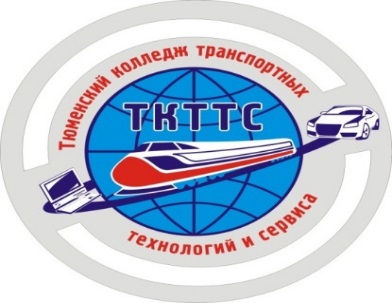 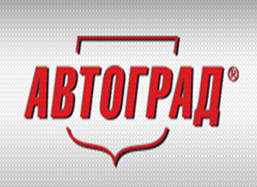 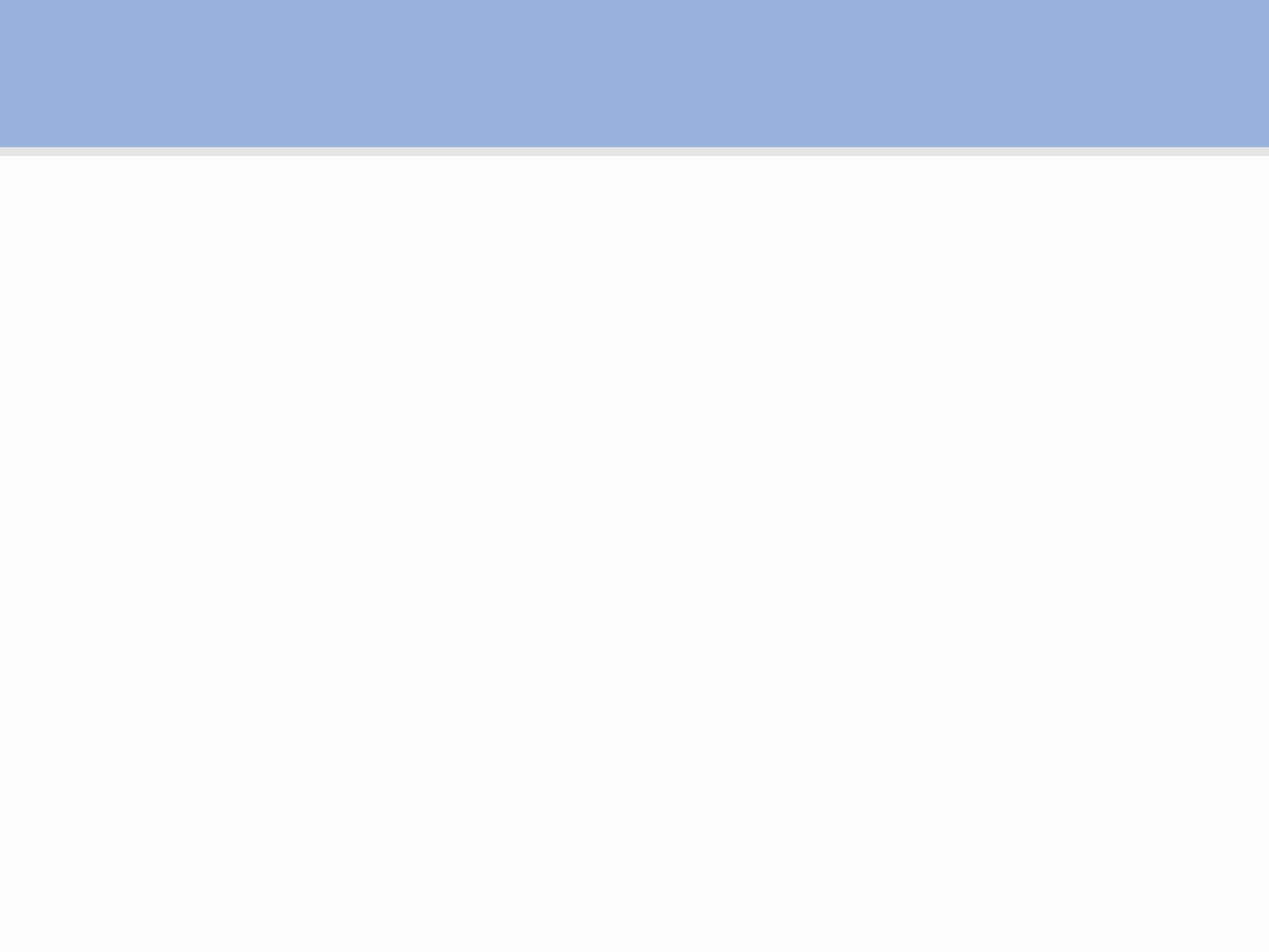 МЫ В АВТОГРАДЕ
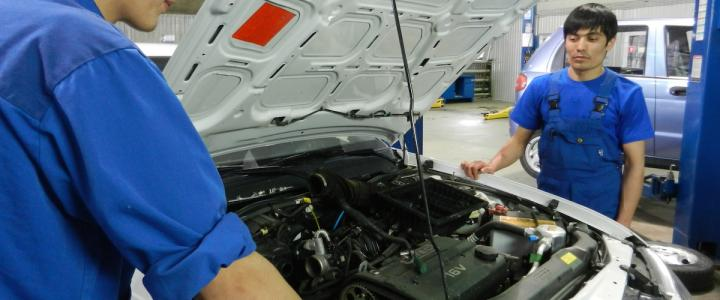 Практическое
 занятие
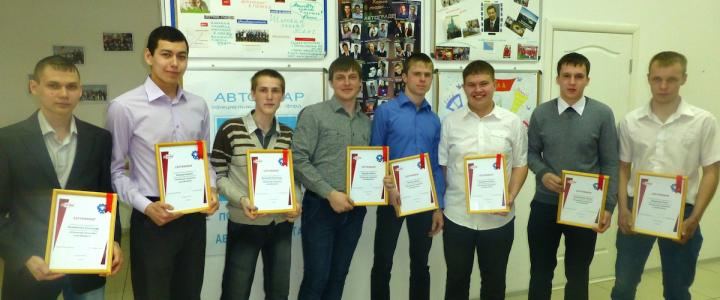 Вручение сертификатов
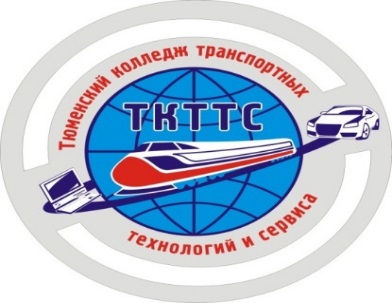 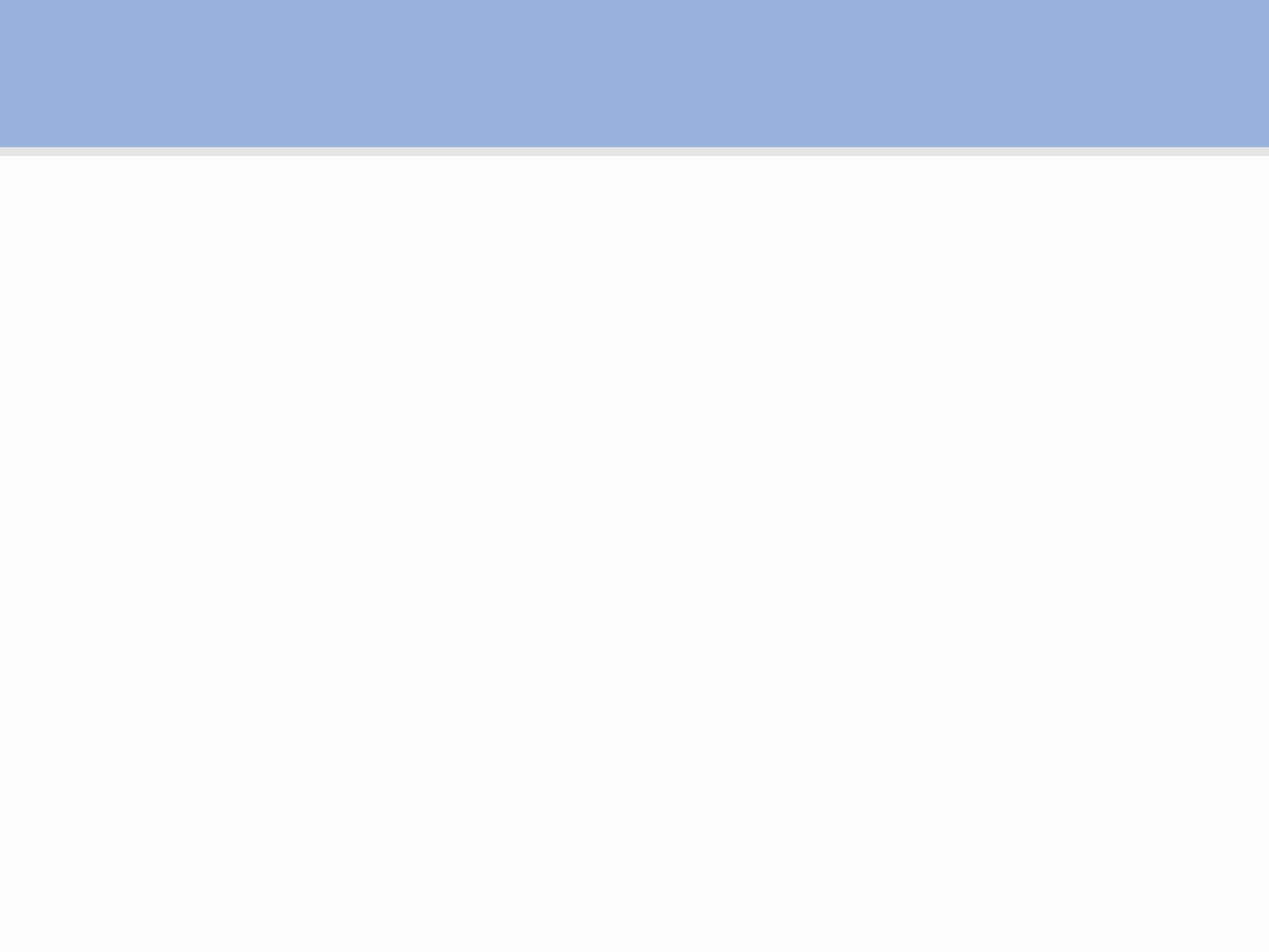 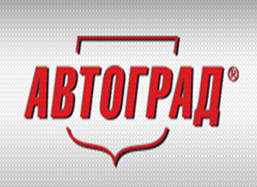 МЫ В АВТОГРАДЕ
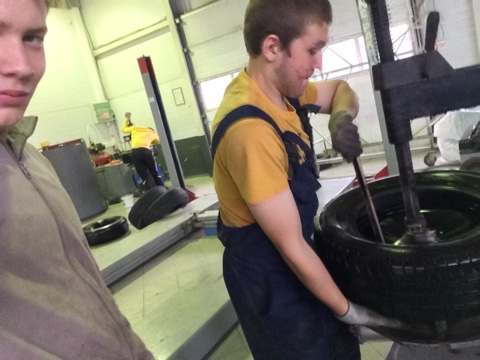 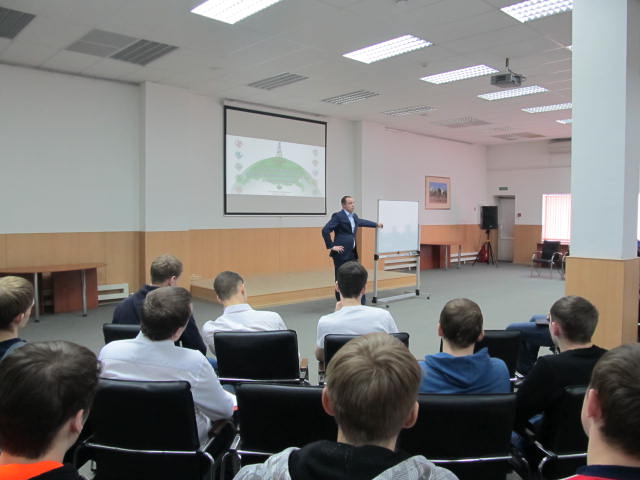 Теоретические занятия
  и шинный десант
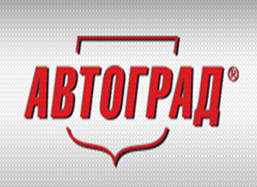 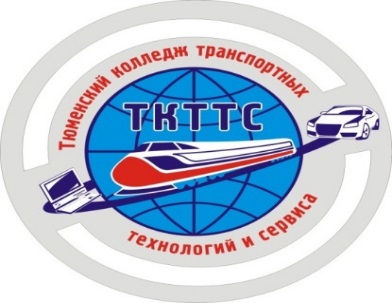 Результаты
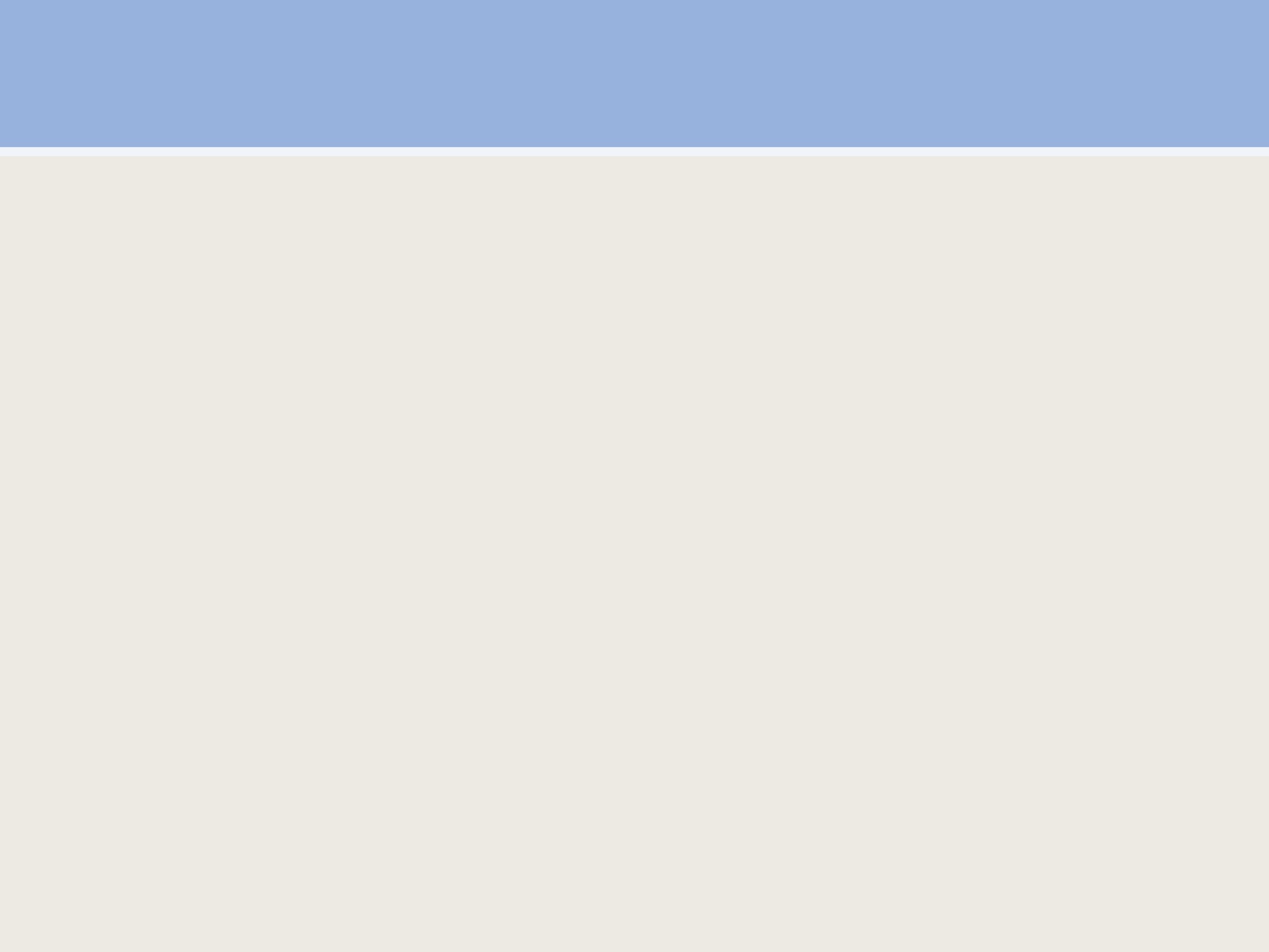 Наши компетенции
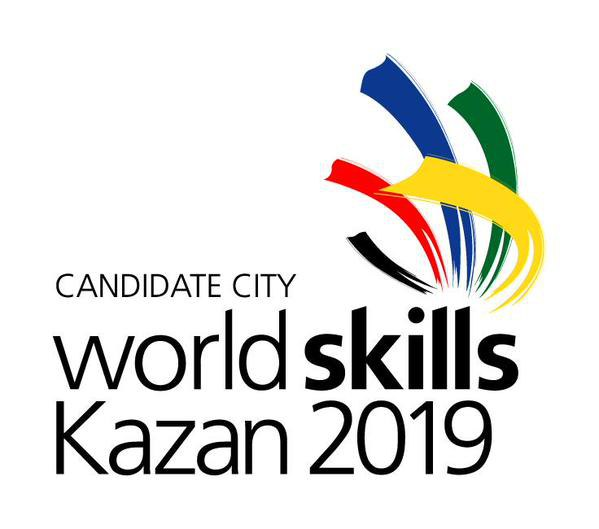 СТУДЕНТЫ ПОЛУЧАЮТ СПЕЦИАЛИЗАЦИЮ ПО ДОЛЖНОСТЯМ:
 ПРИЕМЩИК И МЕХАНИК
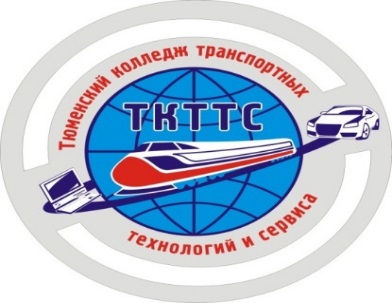 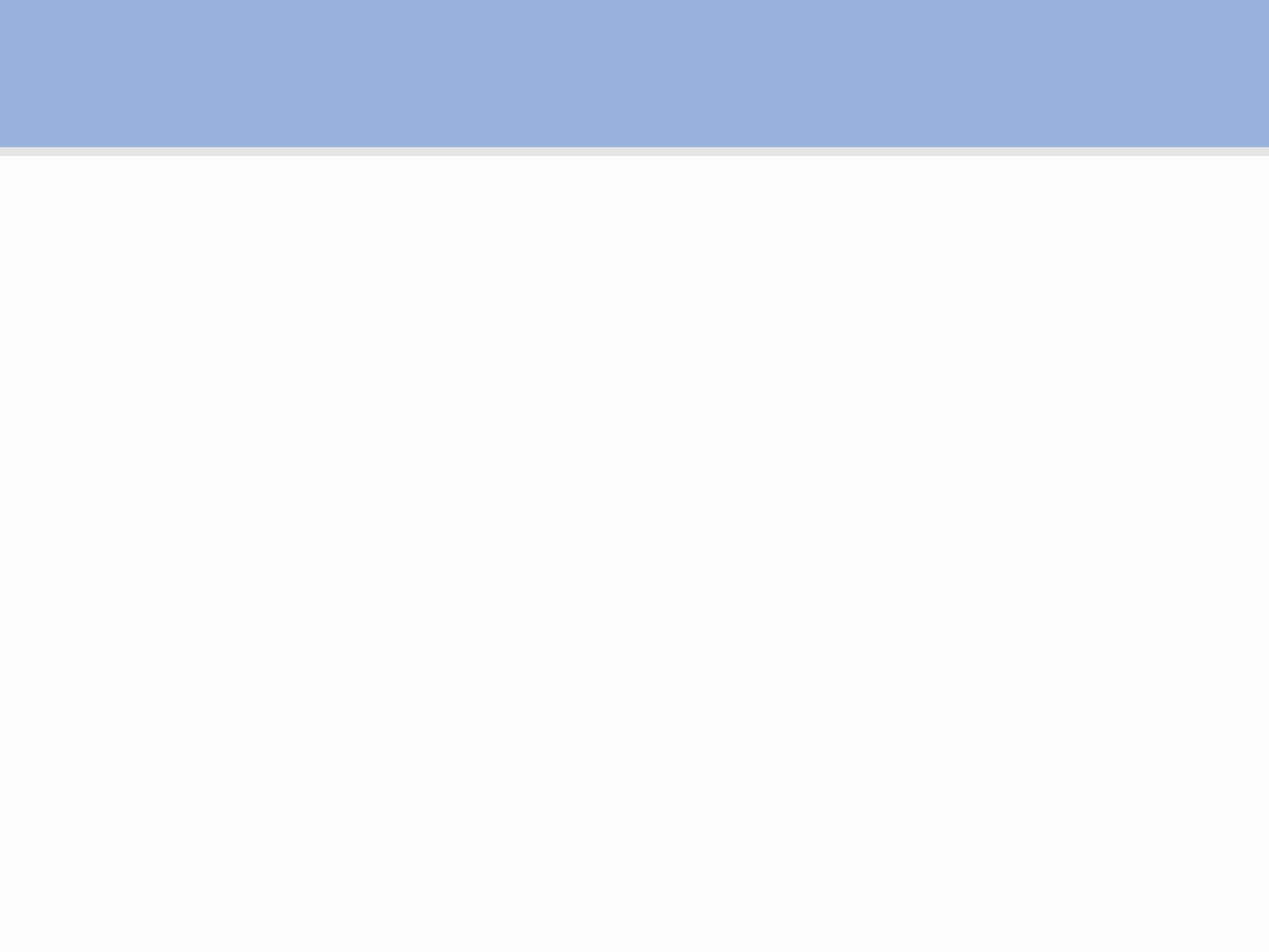 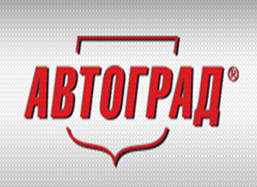 ПЕРСПЕКТИВЫ
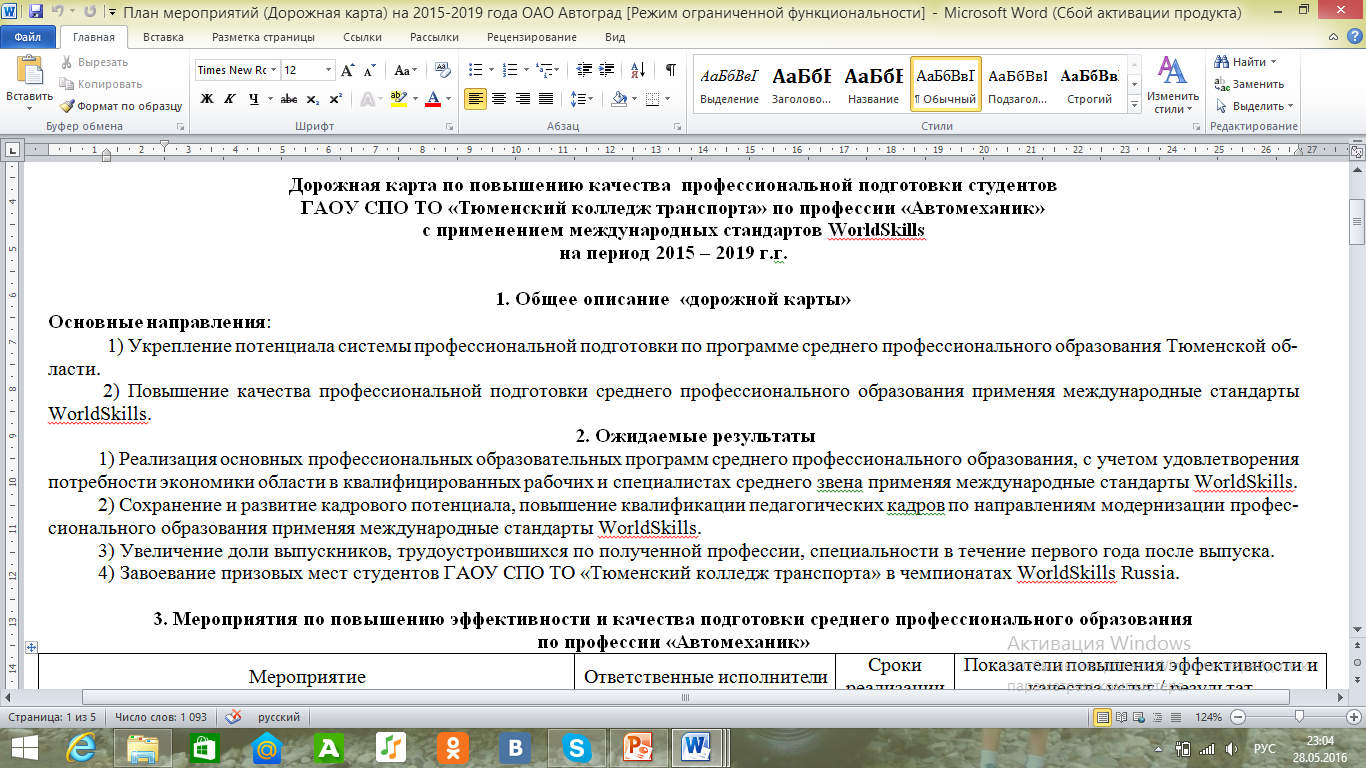 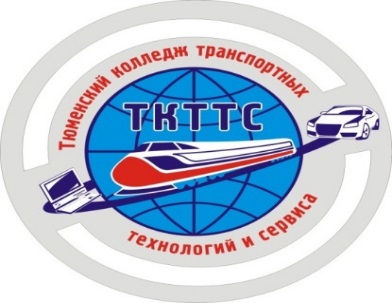 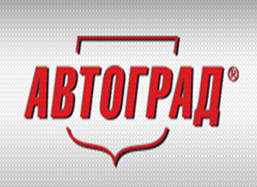 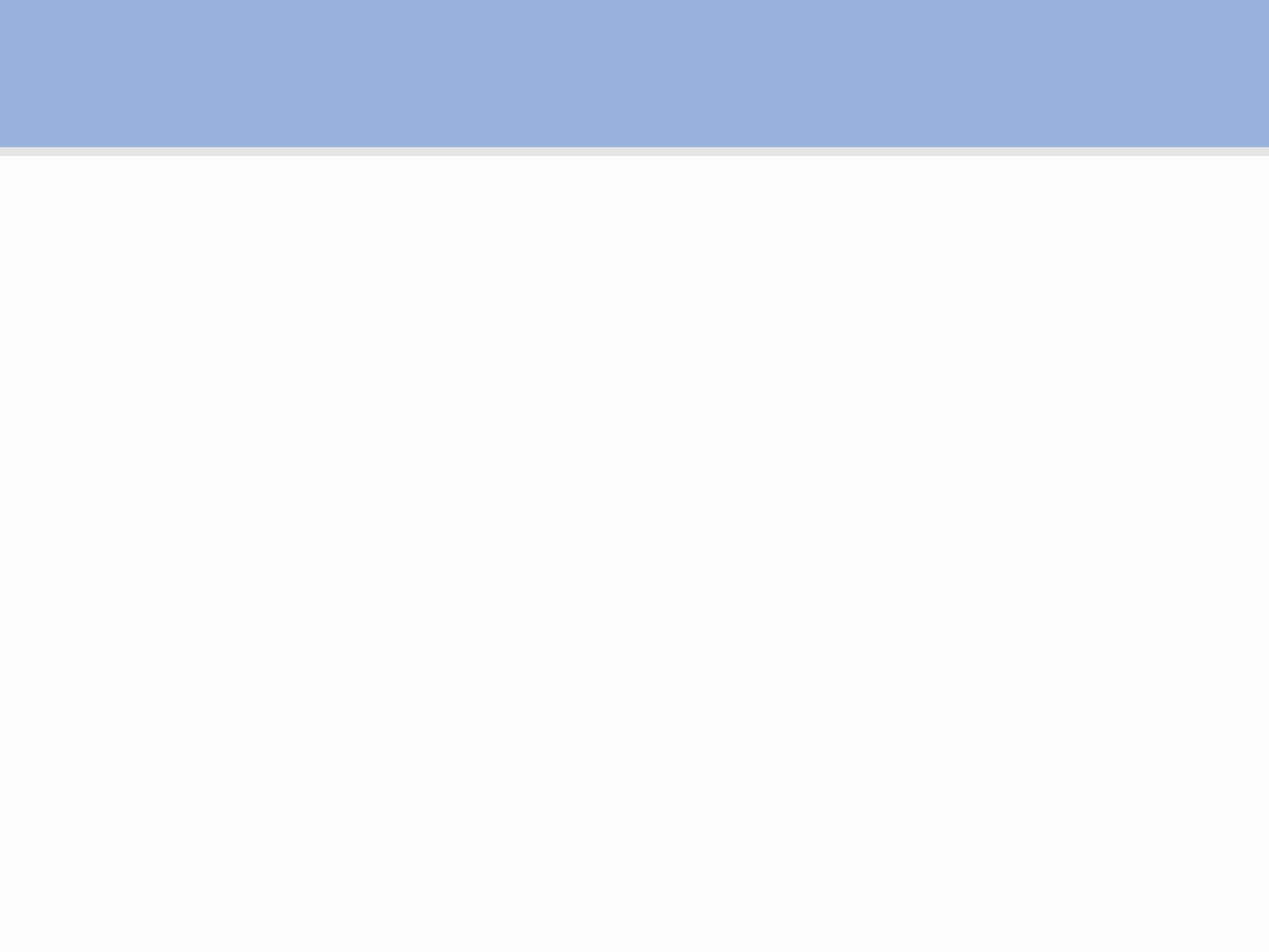 Проблемы и пути их решения
Создание правовой базы, регулирующей взаимоотношения государственных учебных заведений и частных предприятий, кадры для которых готовят колледжи и техникумы. 
Поддержка на федеральном уровне предпринимателей, вкладывающих средства в реализацию программ дуального обучения и материальное обеспечение учреждений ПОО.
БИЗНЕС
НЕ ЗНАЧИТЕЛЬНЫЕ ИНВЕСТИЦИИ
 ИЛИ ИХ ОТСУТСТВИЕ
РОДИТЕЛИ+ШКОЛА
ОРИЕНТАЦИЯ ВЗРОСЛЫХ ШКОЛЬНИКОВ
 НА ВЫСШЕЕ ОБРАЗОВАНИЕ
ПОО
НЕПОДГОТОВЛЕННОСТЬ
 ПРЕПОДАВАТЕЛЕЙ
СЛАБОЕ ВЗАИМОДЕЙСТВИЕ МЕЖДУ
 СИСТЕМОЙ ОБРАЗОВАНИЯ И 
ОТРАСЛЯМИ ЭКОНОМИКИ
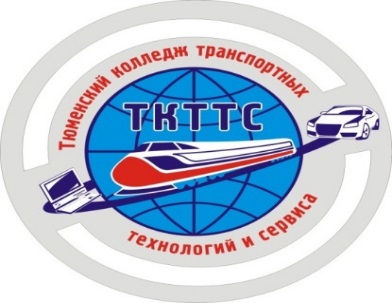 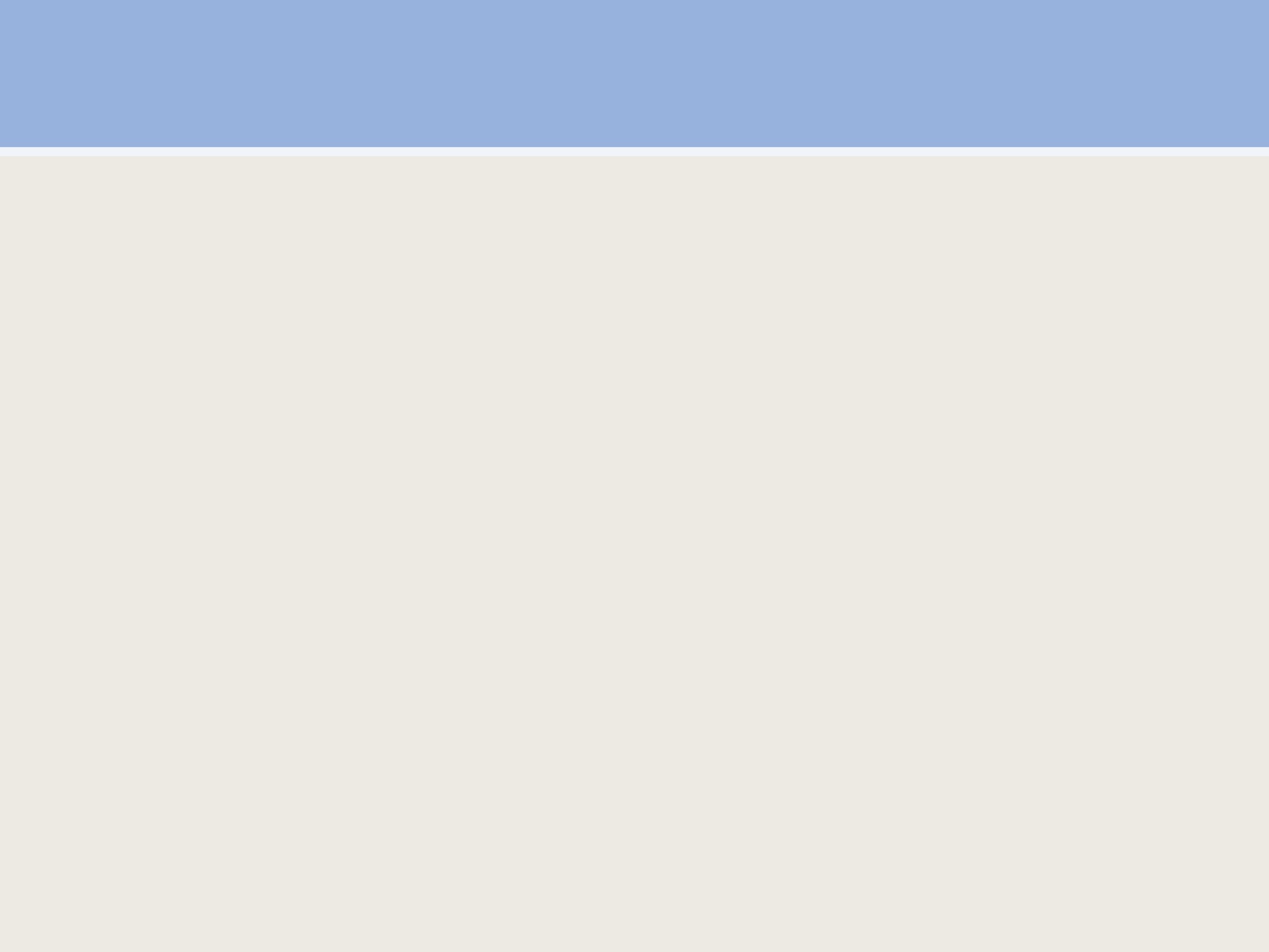 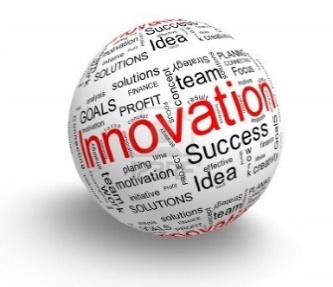 СТАНОВИТЬСЯ РЕАЛЬНОСТЬЮ
Повышение доли студентов, обучающихся по программам, в  реализации которых участвует ГК «Автоград» (включая организацию учебной и производственной практики,  предоставление оборудования и материалов, участие в разработке образовательных программ  и оценке результатов освоения, проведении учебных занятий), в общей численности студентов от 30%.
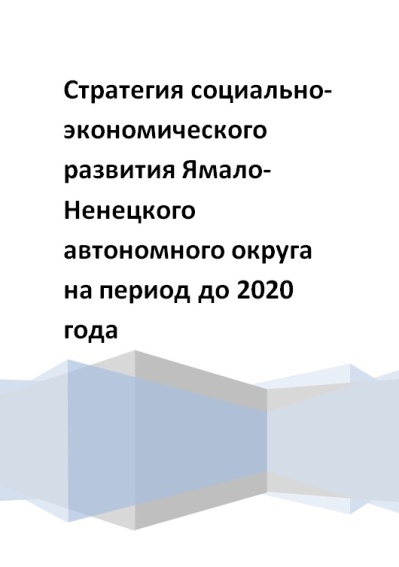 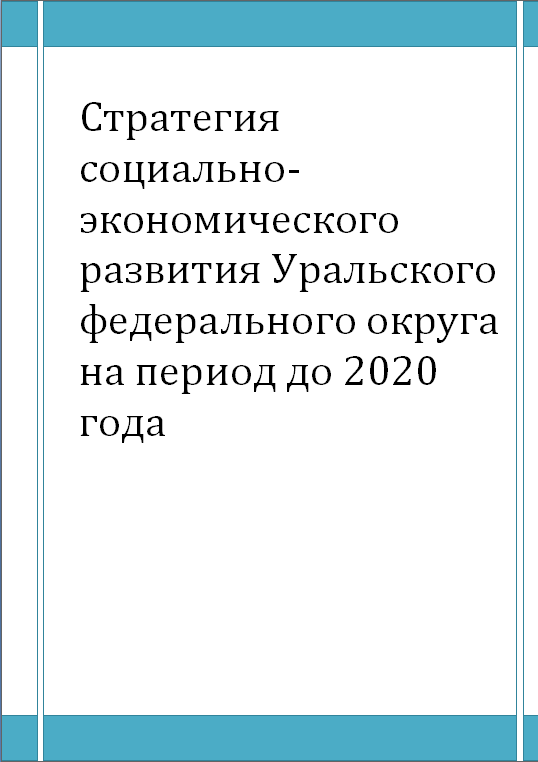 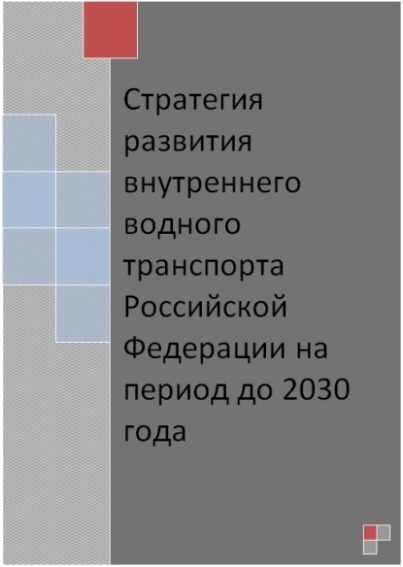 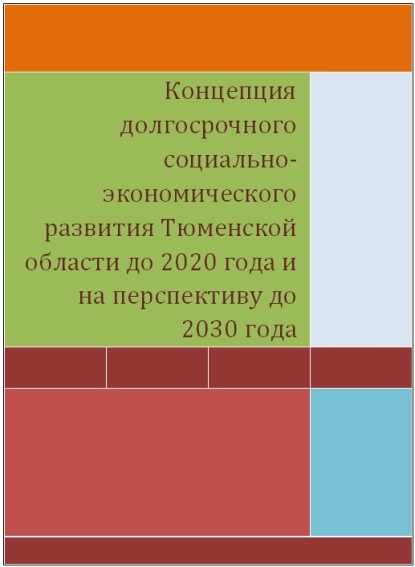 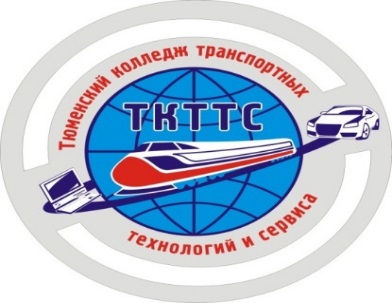 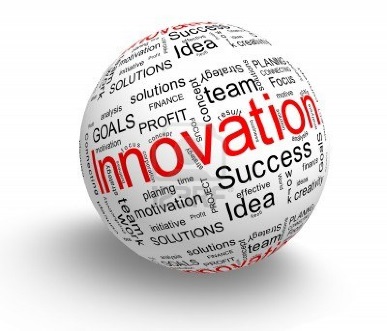 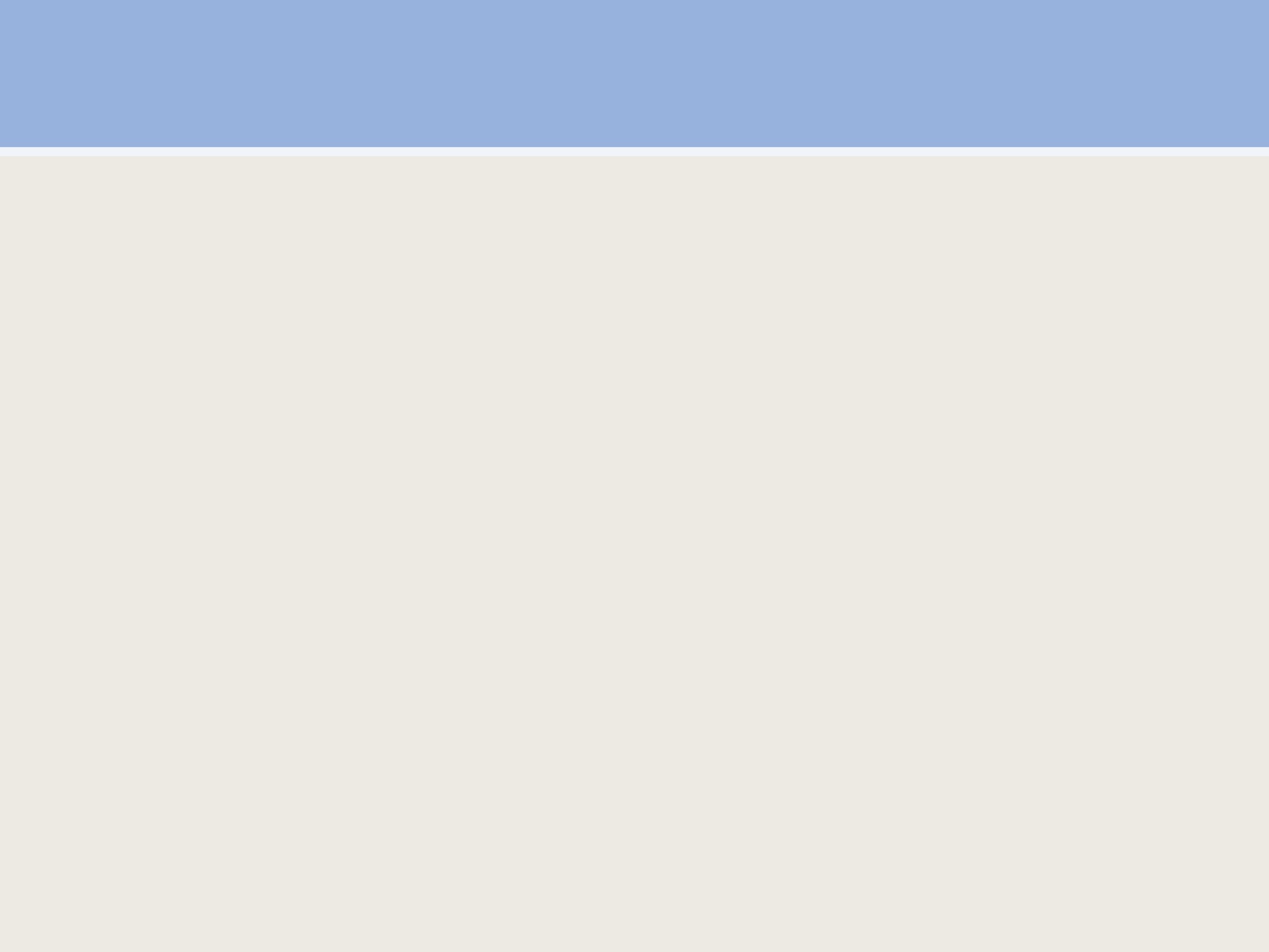 ТЮМЕНЬ 2018
«Тюменский колледж транспортных технологий 
и сервиса»
Проведение независимой сертификации педагогических работников, мастеров производственного обучения и преподавателей специальных дисциплин, студентов (выпускников) по качеству оказываемых услуг в сфере профессиональной подготовки среднего профессионального образования по профессии «Автомеханик» по методике Worldkills.